Создание презентации
POWER  POINT
Конечный результат презентации — это не эстетическое наслаждение от ее созерцания;  это вполне конкретные решения и действия конкретных людей
Создание слайдов
Знакомство с рабочей областью
Добавление новых слайдов
Выбор макетов для слайдов
Ввод текста
Вставка слайдов из другого файла
Создание заметок докладчика
Выбор темы и добавление содержимого
Красочность оформления тем
Выбор темы
Вставка рисунков и объектов: 1
Вставка рисунков и объектов: 2



Изменение элементов слайда
Размещение элементов слайда
Проверка, печать, подготовка к показу
Предварительный просмотр на компьютере
Проверка орфографии, отправка на рецензирование
Печать раздаточных материалов
Печать заметок докладчика
Добавление текста нижнего колонтитула в раздаточные материалы и заметки
Выбор цвета для печати
Создание первой презентации
Рабочая  область
1 – область  слайдов 
2 – заполнитель

3 – эскизы
4 -  заметки
Добавление новых слайдов
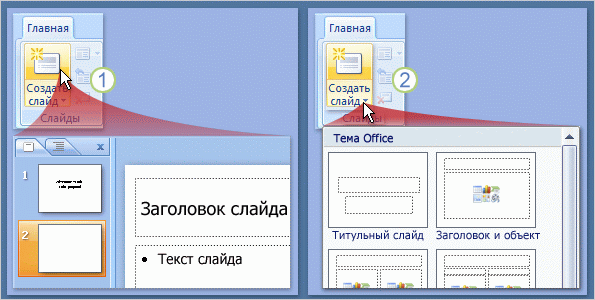 Макет слайда
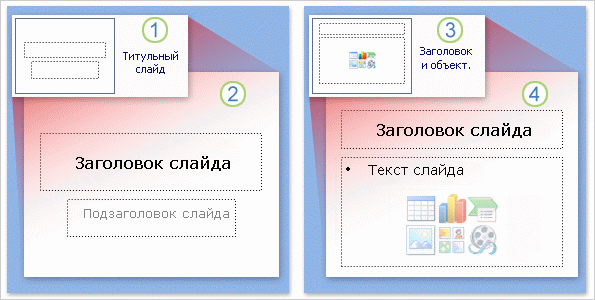 Добавить графические объекты или текст
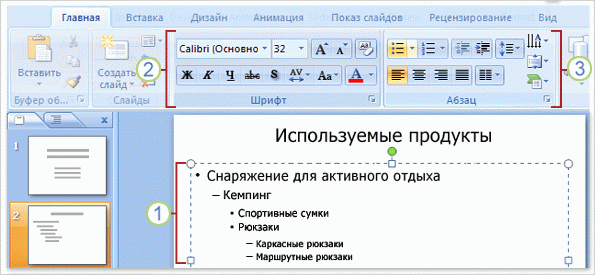 Повторное использование слайдов
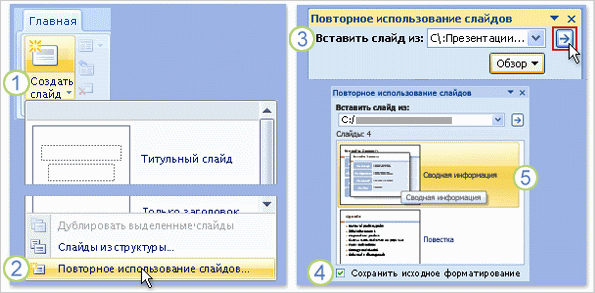 Заметки докладчика
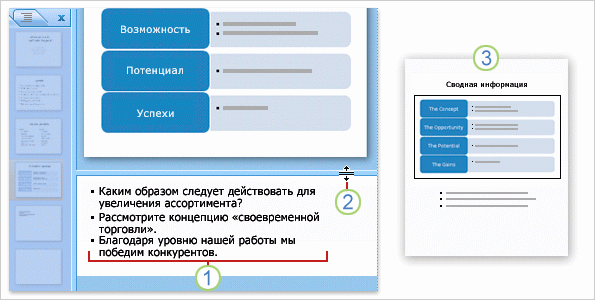 Выбор макетов для слайдов
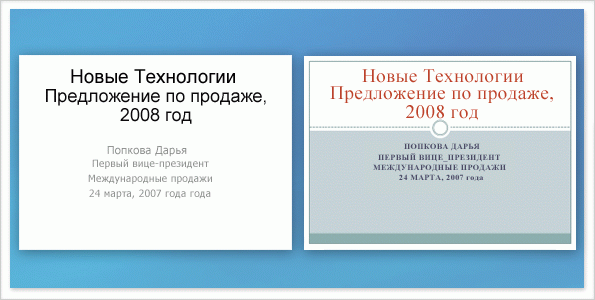 Эскиз  темы  на  слайде
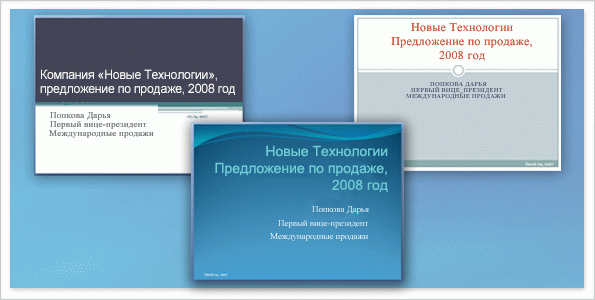 Индивидуальная настройка дизайна слайдов
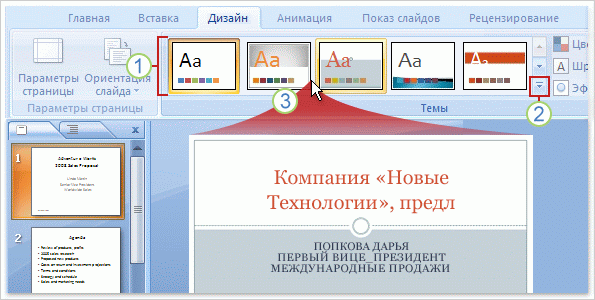 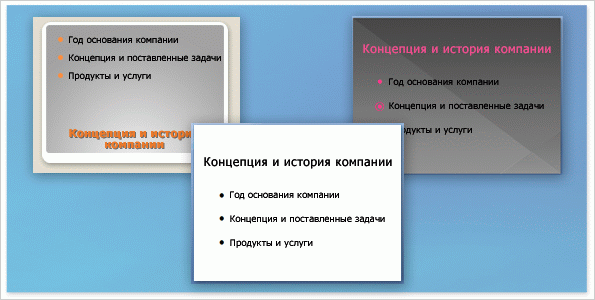 Темы  на  вкладке  Дизайн
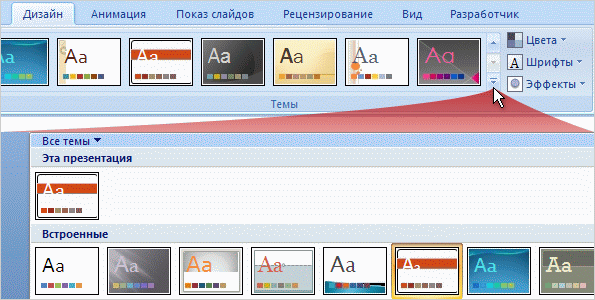 Режим предварительного просмотра
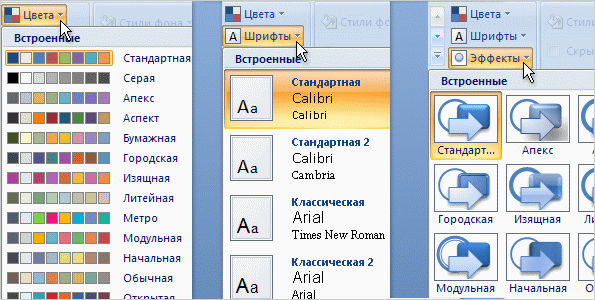 Изменение  тем
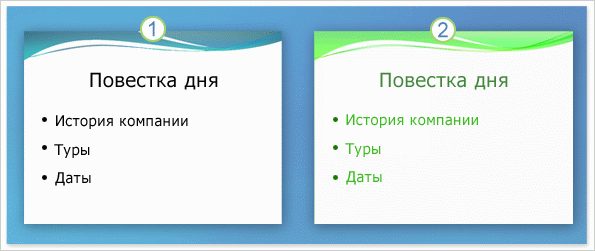 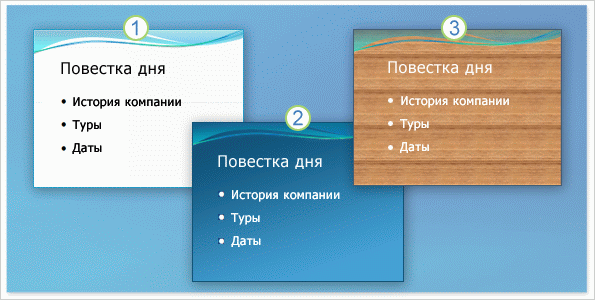 Формат  фона
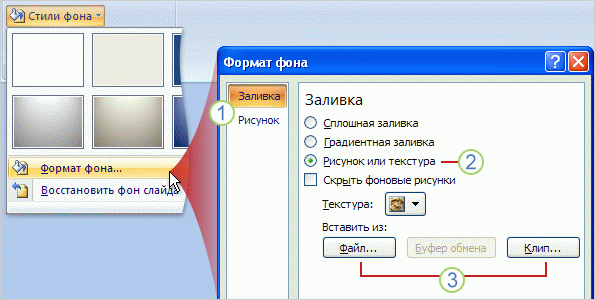 Обесцвечивание
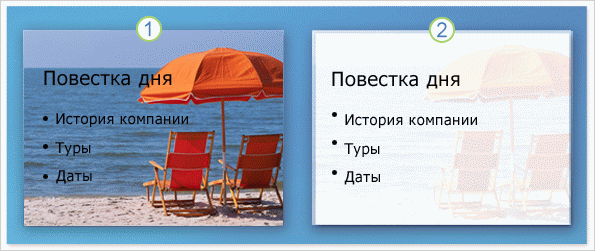 Сохранение использованной темы
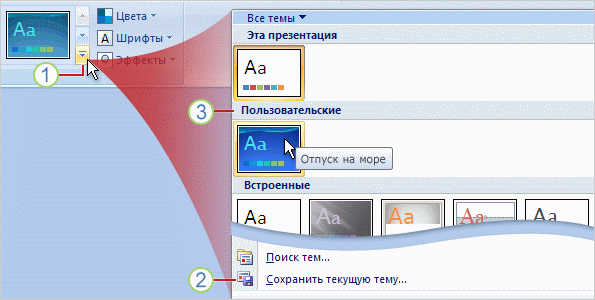 Ввод рисунков 
Способы
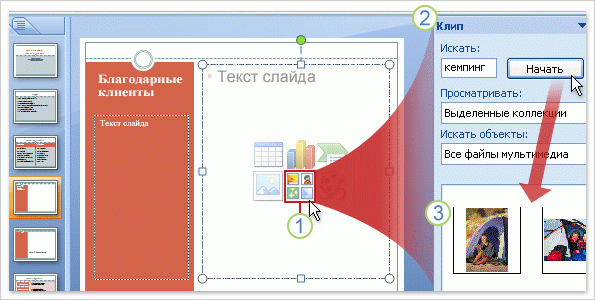 Подпись к рисунку
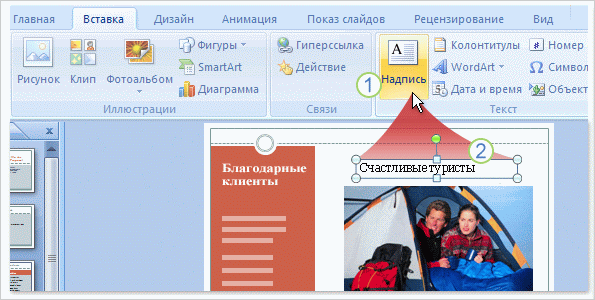 Работа с рисунками
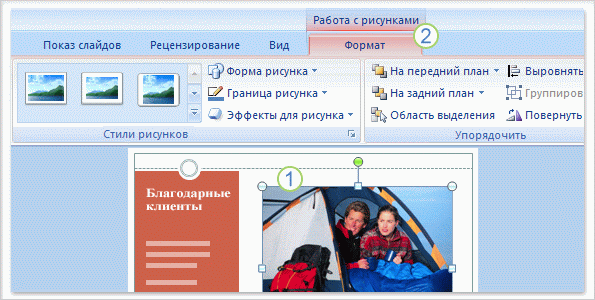 Форматирование   текстов
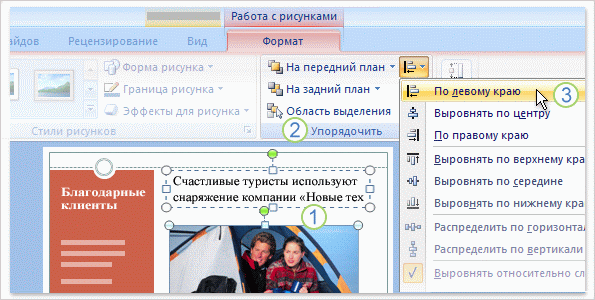 Эффекты анимации
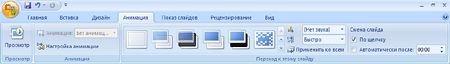 Настройка анимации
Эффекты анимации для рисунков SmartArt
Добавление анимации
Изменение порядка воспроизведения анимации на обратный
Удаление анимации
Добавление в презентацию звуковых эффектов
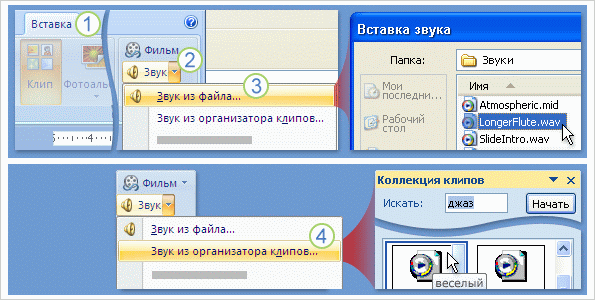 Вставка звука
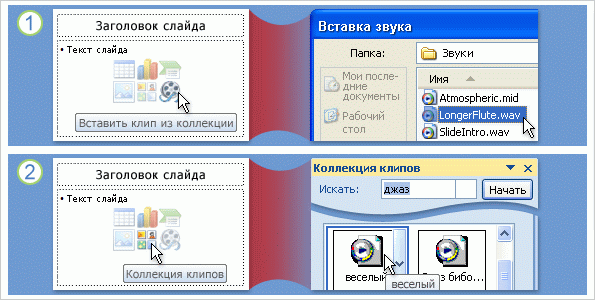 Варианты воспроизведения
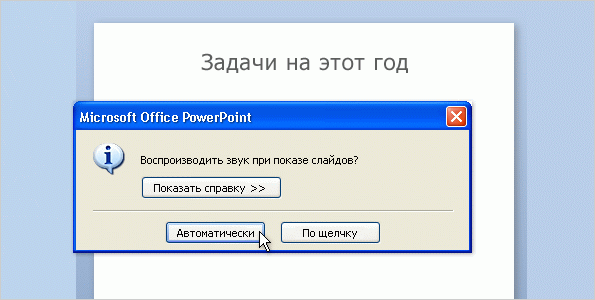 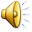 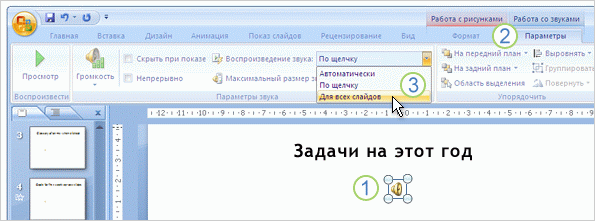 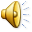 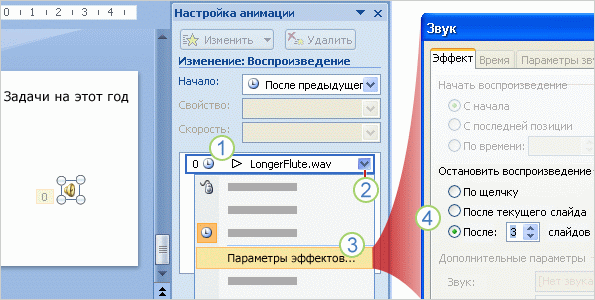 Звук в настройках анимации
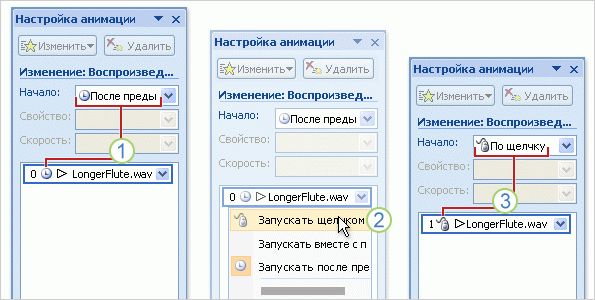 Coхранение  звука  в  папке  презентации
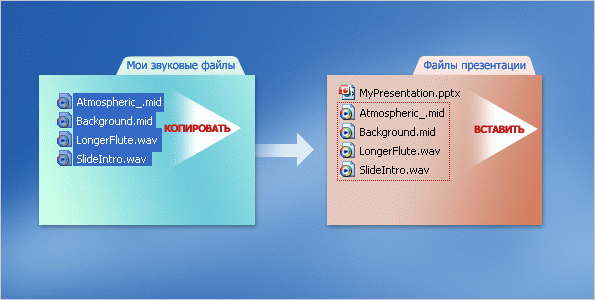 Режим  показа  слайдов
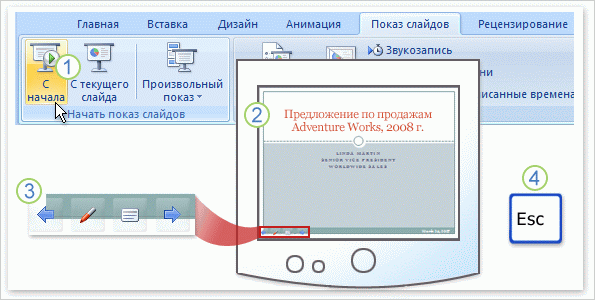 Орфография
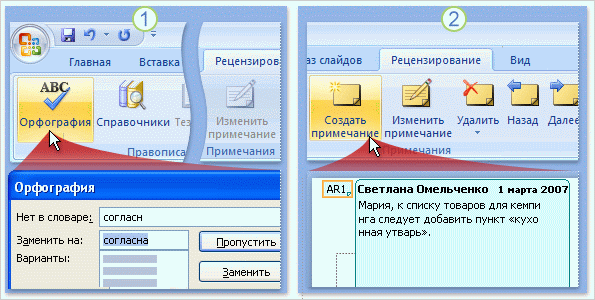 Примечания.  Рецензирование
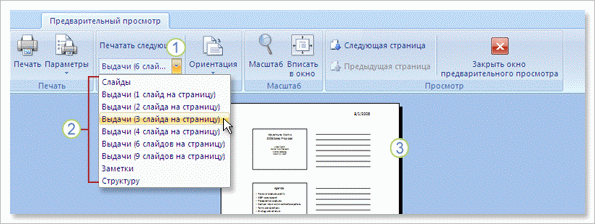 Раздаточные материалы
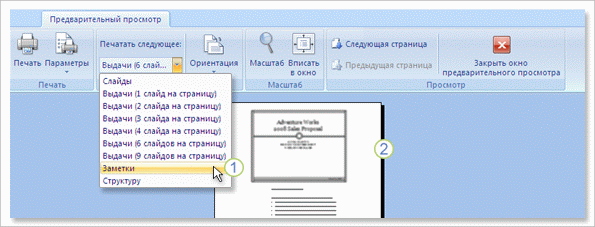 Колонтитулы
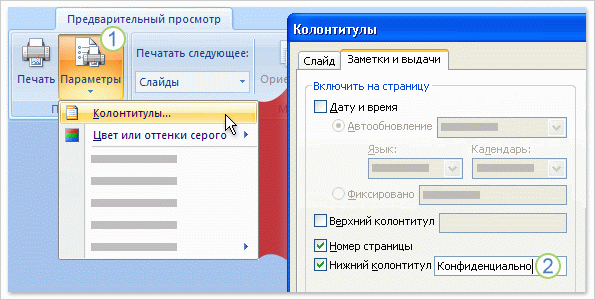 Цвет печати
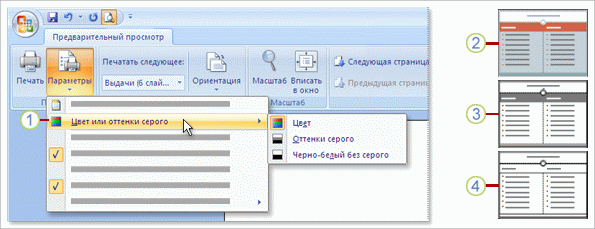 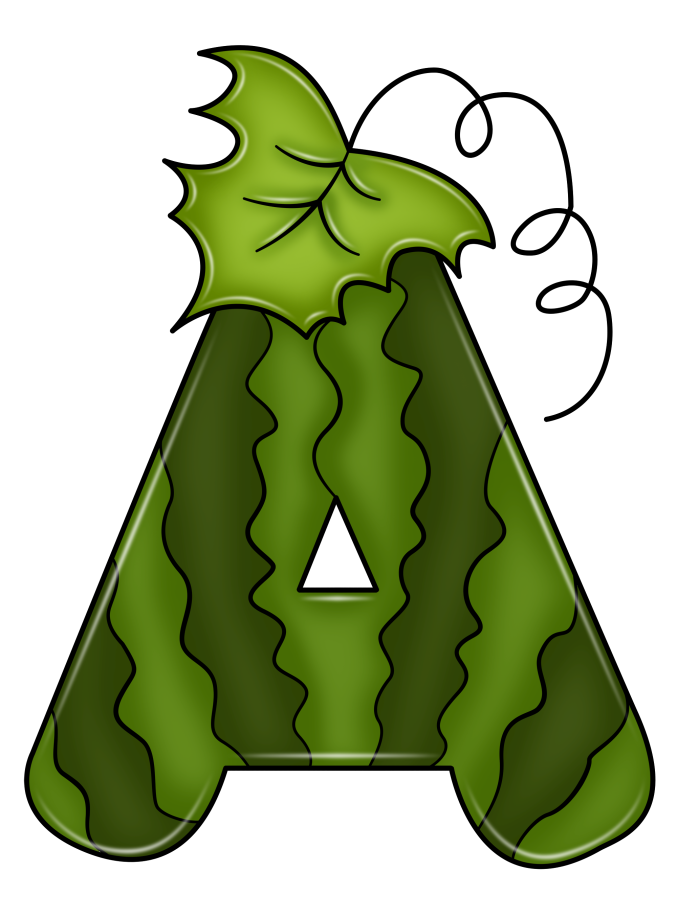 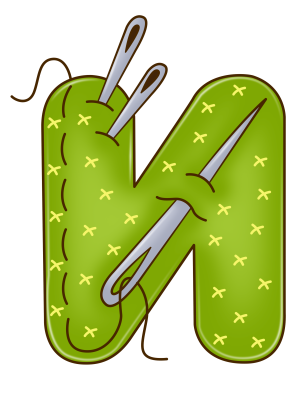 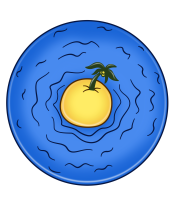 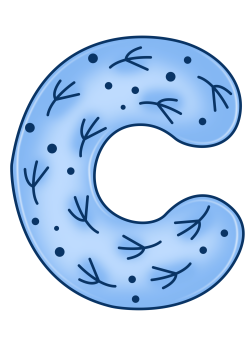 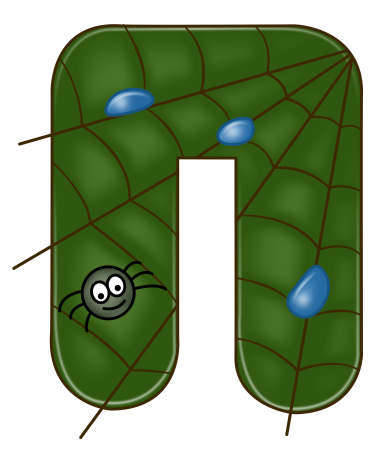 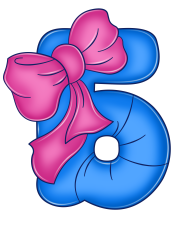 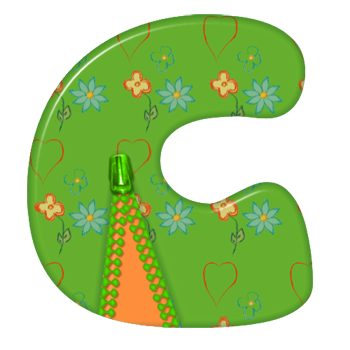 за  внимание